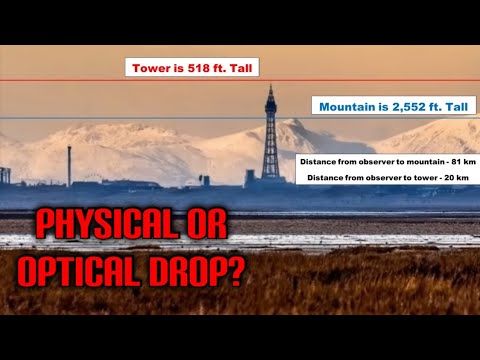 https://www.youtube.com/@williamonthelevelhttps://www.youtube.com/@LevelheadedWilliamNatalie
https://www.youtube.com/@williamonthelevelhttps://www.youtube.com/@LevelheadedWilliamNatalie
https://www.youtube.com/@williamonthelevelhttps://www.youtube.com/@LevelheadedWilliamNatalie
https://www.youtube.com/@williamonthelevelhttps://www.youtube.com/@LevelheadedWilliamNatalie
Yellow = Eye @ 5ft ElevationGreen = Eye Level / Apparent HorizonObject Height = 20ftObject Distance = 20ftFoV Angle: 36.87°
https://www.youtube.com/@williamonthelevelhttps://www.youtube.com/@LevelheadedWilliamNatalie
Yellow = Eye @ 5ft ElevationGreen = Eye Level / Apparent HorizonObject Height = 20ftObject Distance = 40ftFoV Angle: 20.56°
3x Object size 4x Object Distance Scaling:Yellow = Eye @ 5ft ElevationGreen = Eye Level / Apparent HorizonObject Height = 60ftObject Distance = 160ftFoV Angle: 18.97°Smaller objects nearer to you will appear taller than larger distance objects because of the FoV angle
https://www.youtube.com/@williamonthelevelhttps://www.youtube.com/@LevelheadedWilliamNatalie
https://www.youtube.com/@williamonthelevelhttps://www.youtube.com/@LevelheadedWilliamNatalie
https://www.youtube.com/@williamonthelevelhttps://www.youtube.com/@LevelheadedWilliamNatalie
https://www.youtube.com/@williamonthelevelhttps://www.youtube.com/@LevelheadedWilliamNatalie
https://www.youtube.com/@williamonthelevelhttps://www.youtube.com/@LevelheadedWilliamNatalie
https://www.youtube.com/@williamonthelevelhttps://www.youtube.com/@LevelheadedWilliamNatalie